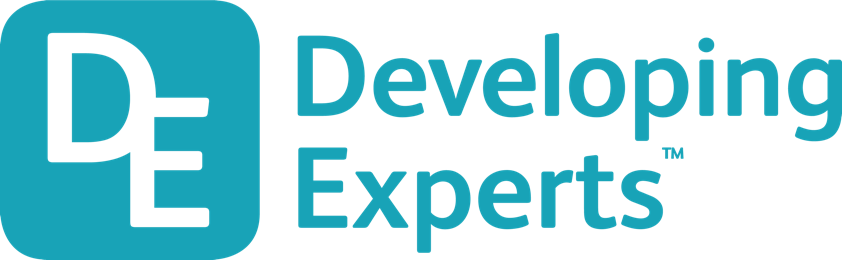 0001.01
Task
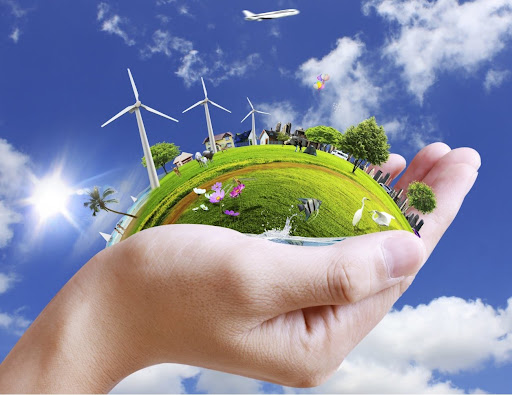 COP26S-01_03
Explore how to curtail deforestation
Create a deforestation action plan which addresses the changes you can take to get started.